GIẢI QUYẾT VẤN ĐỀ VỚI 
SỰ TRỢ GIÚP CỦA MÁY TÍNH
ÔN BÀI CŨ
Em hãy nêu các thao tác đưa ảnh vào trang trình chiếu?
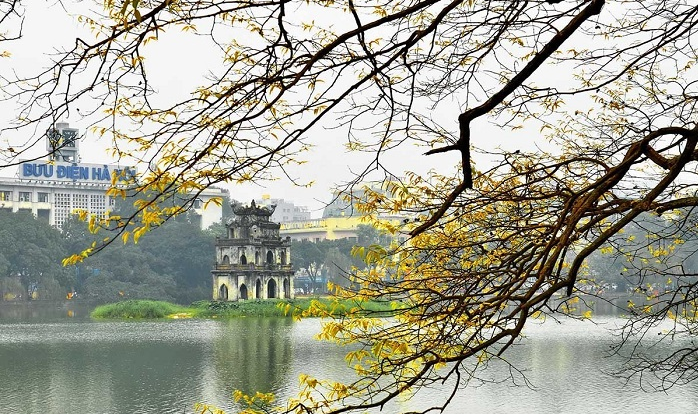 HỒ HOÀN KIẾM (HỒ GƯƠM)
BÀI 32
THỰC HIỆN NHIỆM VỤ VỚI SỰ TRỢ GIÚP CỦA MÁY TÍNH
BÀI TRÌNH CHIẾU – HỒ HOÀN KIẾM
Ý tưởng và nội dung trình chiếu
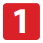 BÀI TRÌNH CHIẾU – HỒ HOÀN KIẾM
Ý tưởng và nội dung trình chiếu
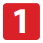 BÀI TRÌNH CHIẾU – HỒ HOÀN KIẾM
Ý tưởng và nội dung trình chiếu
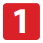 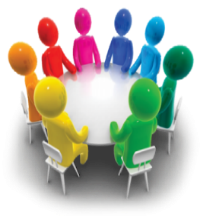 Em hãy thảo luận với bạn để đưa ra ý tưởng, nội dung để tạo bài trình chiếu giới thiệu về Hồ Hoàn Kiếm?
BÀI TRÌNH CHIẾU – HỒ HOÀN KIẾM
Ý tưởng và nội dung trình chiếu
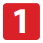 Ý tưởng và nội dung của bài trình chiếu:
Viên ngọc giữa lòng thủ đô. 
Trong hồ có Tháp Rùa.
Cầu Thê Húc dẫn vào đền Ngọc Sơn.
BÀI TRÌNH CHIẾU – HỒ HOÀN KIẾM
Xây dựng trang trình chiếu
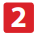 HOẠT ĐỘNG NHÓM
Hãy đọc và làm theo hướng dẫn phần 2 SGK - trang 76, 77 để được trang trình chiếu về HỒ HOÀN KIẾM.
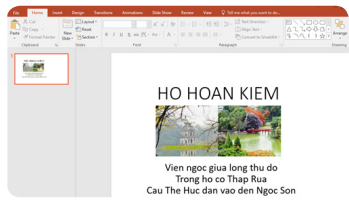 BÀI TRÌNH CHIẾU – HỒ HOÀN KIẾM
Thực hiện trình chiếu
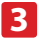 Em hãy thực hiện: 
• Gõ phím F5 để trình chiếu; 
• Gõ phím Esc để về màn hình soạn thảo.
Lưu tệp
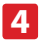 Em hãy thực hiện lưu tệp với tên HO HOAN KIEM.
GHI NHỚ
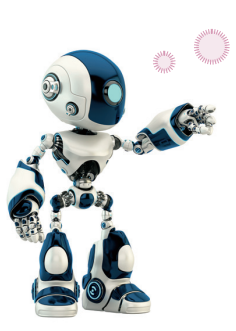 Nhờ sự trợ giúp của máy tính việc thực hiện nhiệm vụ sẽ hoàn thành nhanh và dễ hơn.